Geologický vývoj oblasti VOC Modré Hory
Jiří Nečas, Česká geologická služba
27.2.2023, Hotel Kraví Hora
Úvod
Kdo jsem a co dělám?
Geologická situace VOC Modré hory
Archivní data
Digitální data
Geologická situace Evropy
Geologická stavba České republiky
Oblast VOC Modré hory
Katastrální členění a topografická situace
Karpaty jižní Moravy
Co je to flyš?
Usazené horniny
Hlubokomořský vývoj
Gradační zvrstvení a sekvence
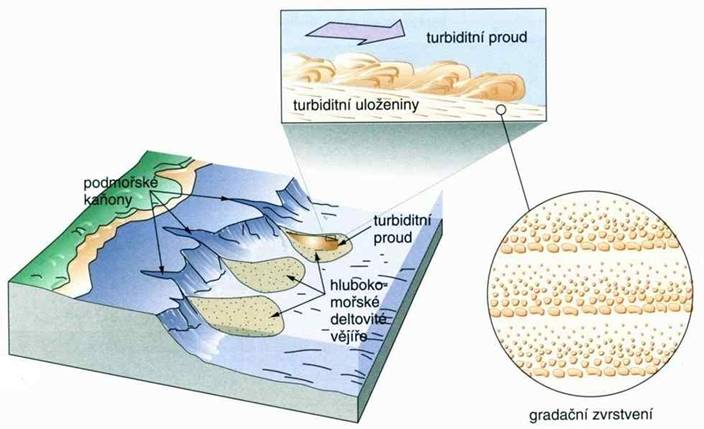 Jednotky karpatského flyše
Vnější skupina příkrovů
Magurská skupina příkrovů
Geologická mapa 1 : 500 000
Geologická mapa 1 : 50 000
Půdní mapa 1 : 50 000
Geologie a víno
Podloží vs. Půdy
Fyzikální vlastnosti půd 
Chemismus
Interakce révy vinné s horninovým prostředím
Archivní data
Historické mapy
Letecko-měřičské snímkování (LMS)
Císařské otisky 1826 - 1843
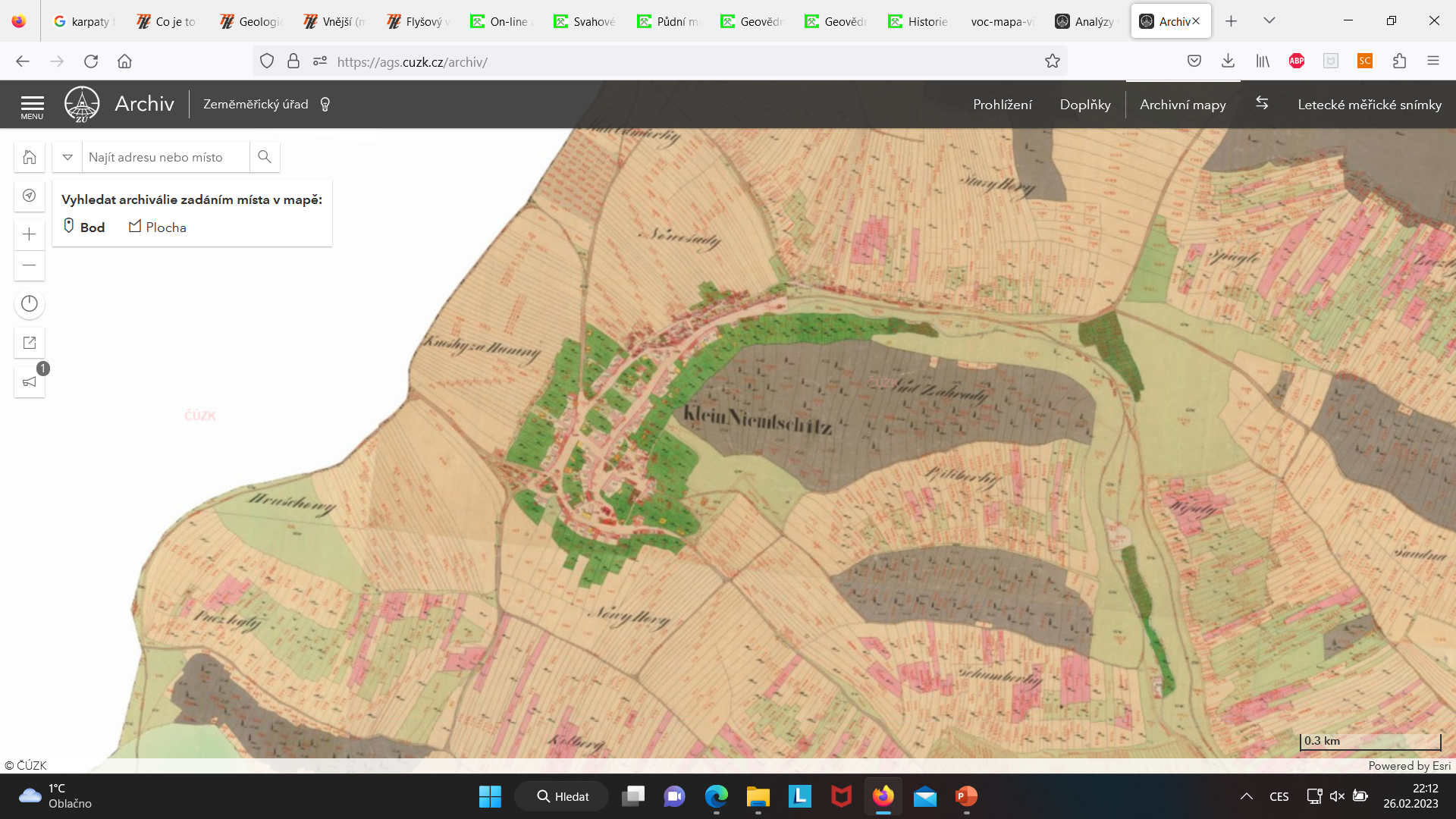 LMS 1938
LMS 1953
LMS 1958
LMS 1968
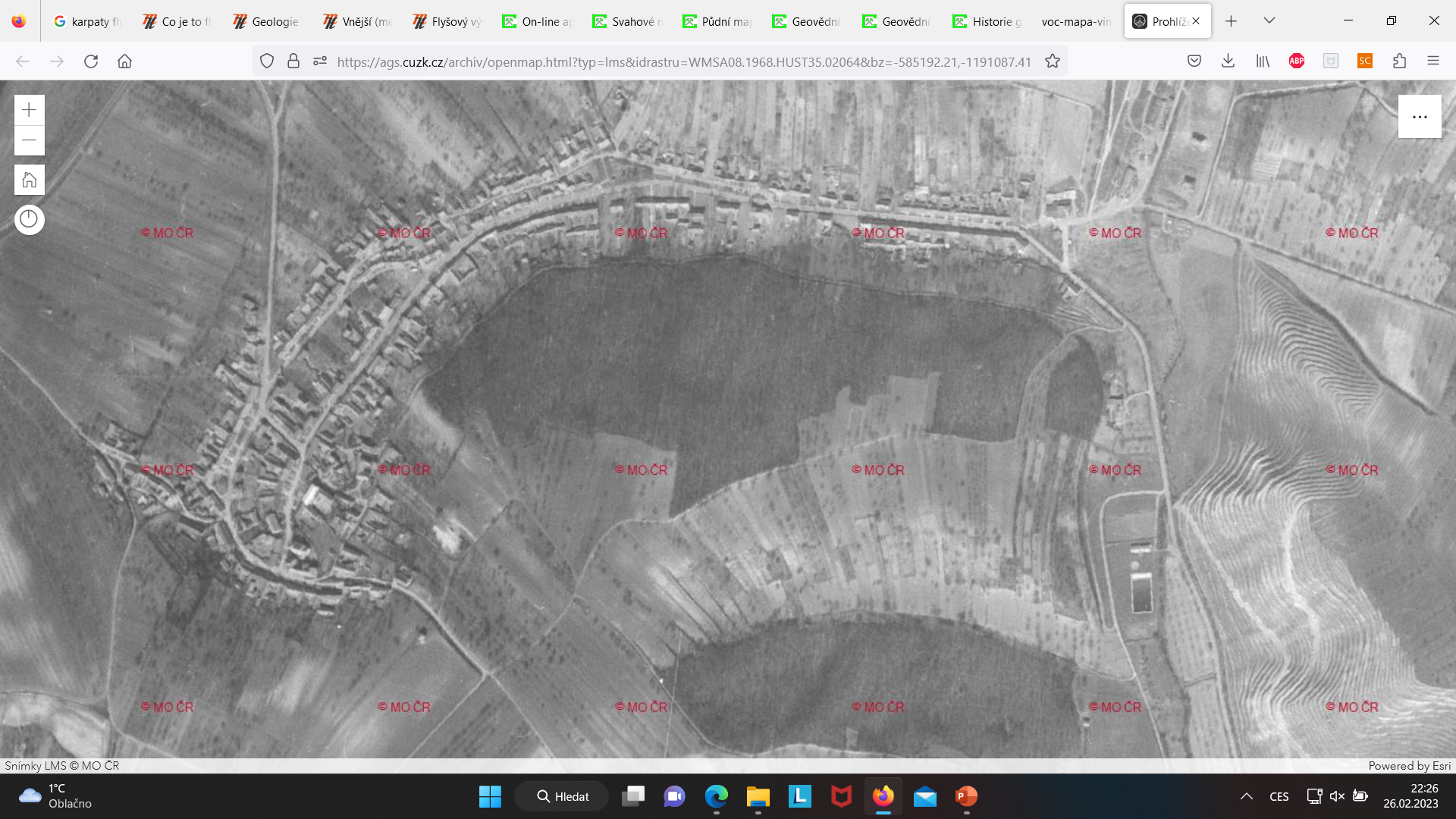 Současnost
Digitální data
Digitální model reliéfu (DMR)
Sklonitost svahů
Orientace svahů
DMR 5G
Sklonitost svahů
Orientace svahů
Děkuji za pozornost!
Nebojte se zeptat, pokud něco nebudu vědět, rád si to vymyslím…